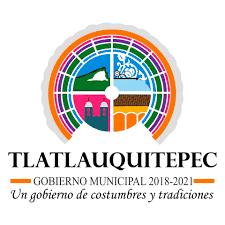 Manual de Procedimientos
DIRECCION DE SALUD
REGISTRO: HATMPDS11-2018
06 DE NOVIEMBRE 2018
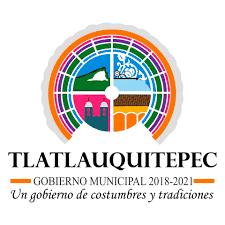 HOJA DE AUTORIZACIÓN

El Presidente Municipal del H. Ayuntamiento de Tlatlauquitepec emite el siguiente:



MANUAL DE PROCEDIMIENTOS DE LA DIRECCION DE SALUD 
Autoriza
Lic. Porfirio Loeza Aguilar
Presidente Municipal









				



06 DE NOVIEMBRE 2018
Supervisó
C. Doroteo Zerafín Mirón Ordoñez
Contralor Municipal
Recibe
C. Edith Martínez Hilario 
Directora de Salud
REGISTRO: HATMPDS11-2018
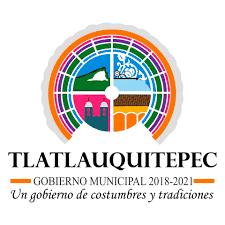 Índice
Página

3

4

5

6

7

10


13

16


19

22

26
Introducción..........................................................................................

Marco legal...........................................................................................

Relación de Procedimientos de la Dirección de Salud ………….….

Descripción de procedimientos y Diagrama de Flujo……………………
	
	4.1 Promoción y Prevención de la Salud en Instituciones……………..

	4.2 Jornadas de Salud……………………………………………………..

	4.3 Verificación Sanitarias en Escuelas de Educación Básica 
	y CAIC’S con Desayunadores Calientes…………………………………

	4.4 Afiliación al Seguro Popular………………………………………….. 

	4.5 Realización de Semanas Nacionales de Salud y
	 Conmemoración de Días Nacionales e Internacionales de Salud……

Simbología …………………………………………………………………..

Hoja de modificaciones y revisiones…………………………………......
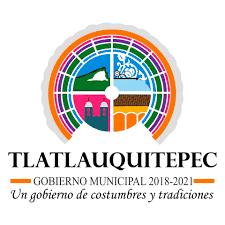 1.
Introducción

El presente manual es la versión detallada por escrito de los procedimientos a través de la descripción de los objetivos, funciones, autoridad y responsabilidad de los distintos puestos de trabajo a fin de mantener la estructura organizacional adecuada que permita realizar las funciones, así como las tareas administrativas especificas que se ejecutan en la Dirección de  Salud del H. Ayuntamiento de Tlatlauquitepec.
 
La principal finalidad en su elaboración es que cuente con su propio manual de procedimientos a fin de proporcionar al personal y funcionarios encargados de la dirección, una visión completa de las diversas funciones y actividades que asume y desarrolla esta Unidad Responsable y al mismo tiempo ser un documento guía en la ejecución de las actividades que se realizan.
  
Para lograr el mejor cumplimiento de este documento se recomienda efectuar su revisión semestral a fin de incluir las adecuaciones que surjan de los avances en el proceso del ejercicio de Gobierno 2018-2021
 
Este manual forma parte del activo fijo de la Dirección de Salud, por consiguiente deberá permanecer en el centro de trabajo para efecto de consulta.
3
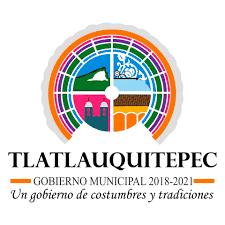 2.
Marco Legal
Federal 
Constitución Política de los Estados Unidos Mexicanos.
      Diario Oficial de la Federación, 05 de febrero de 1917 
      Última reforma publicada D.O.F. el 26 de agosto de 2016 

Ley General de Salud de los Estados Unidos Mexicanos.

Estatal 
Constitución del Estado Libre y Soberano de Puebla.
      Periódico Oficial del Estado, 2 de octubre de 1917 
      Última reforma publicada P.O. el 04 de Febrero de 2016 

Ley de Salud del Estado de Puebla. 
     
Ley Orgánica Municipal del Estado de Puebla.
4
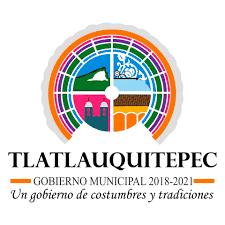 3. 
Relación de procedimientos
1.- Promoción y Prevención de la Salud en Instituciones.
2.- Jornadas de Salud. 
3.- Verificación Sanitarias en Escuelas de Educación Básica y CAIC’S con Desayunadores Calientes.   
4.- Afiliación al Seguro Popular. 
5.- Realización de Semanas Nacionales de Salud y Conmemoración de Días Nacionales e Internacionales de Salud.
5
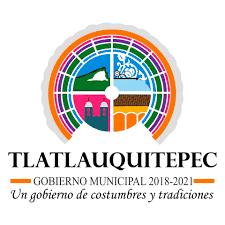 4.

DESCRIPCION DE PROCEDIMIENTOS Y DIAGRAMA DE FLUJO
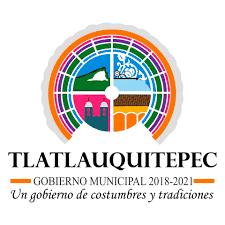 4.1 

Nombre del procedimiento: Promoción y Prevención de la Salud en Instituciones.
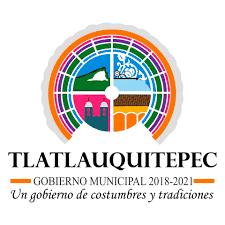 Nombre del Procedimiento: Promoción y Prevención de la Salud en Instituciones.
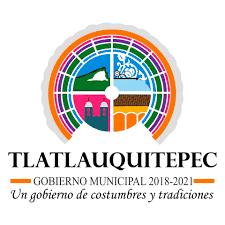 Inicio
2
Recibe plan de trabajo para autorización
1
Elabora el plan de trabajo y lo entrega al Presidente
4
Elabora oficios para dar conocimiento de los temas a impartir a la CORDE.
3
Si
Autoriza
No
Solicita la corrección o modificación correspondiente.
5
Envía a la CORDE solicitud de la autorización para impartir los talleres y pláticas.
6
Respuesta
Si
7
Agenda con los directivos de las Instituciones para impartir las pláticas.
No
9
8
Solicita sello de la institución, toma evidencias y elabora reporte
Imparte talleres en instituciones educativas
Fin
10
Archiva reporte y evidencias
Fin
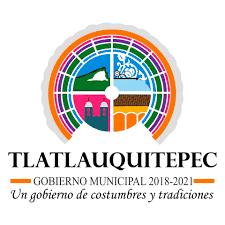 4.2 

Nombre del procedimiento: Jornadas de Salud.
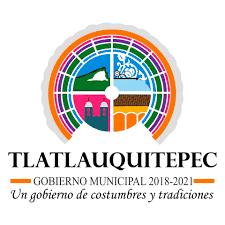 Nombre del Procedimiento: Jornadas de Salud.
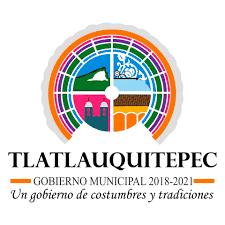 Inicio
3
1
Recibe y revisa el plan anual de trabajo
Elabora el plan anual de las jornadas de salud municipal.
2
4
Solicita la corrección o modificación  correspondiente del plan de trabajo.
Autoriza
Entrega el plan anual al Presidente Municipal.
No
5
Si
Realiza invitaciones por escrito a diferentes sectores de servicio de salud para su apoyo en la jornada
6
Coordina las acciones con áreas del Ayuntamiento correspondientes. (Deportes, SMDIF, IMT, Protección Civil, SSPYT).
8
7
Elabora reporte de jornada de salud
Realiza las actividades propias de la jornada de salud.
9
Archiva reporte y manda copia a la Secretaria de Salud
Fin
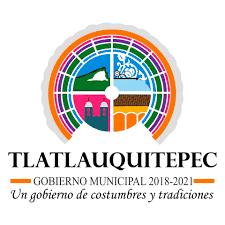 4.3 

Nombre del procedimiento:  Verificación sanitarias en escuelas de educación básica y CAIC´S con desayunadores calientes.
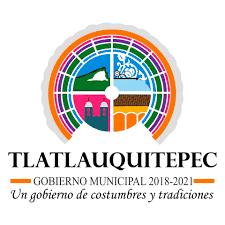 Nombre del Procedimiento: Verificación sanitarias en escuelas de educación básica y CAIC´S con desayunadores calientes.
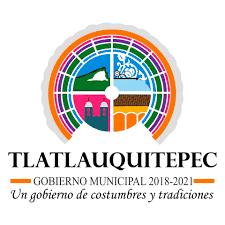 Inicio
1
Elabora el plan de trabajo y lo turna a la Secretaria de Salud para su aprobación.
2
3
Solicita la corrección o modificación  correspondiente del plan de trabajo.
Autoriza
Entrega el plan anual al Presidente Municipal.
No
Si
4
Elabora oficio y se envía a la dirección del DIF municipal para notificarle sobre las verificaciones sanitarias.
6
Realiza la verificación llenando la lista de cotejo, se solicita el sello de la institución y firma de la o del director de las escuelas de educación básica y CAIC´S.
5
Agenda con los directivos para realizar las verificaciones correspondientes.
7
Elabora reporte de actividades (dictamen) por escrito y entrega copia al director de la escuela o CAIC´S con las observaciones y recomendaciones correspondientes.
9
Archiva reporte y evidencias
Fin
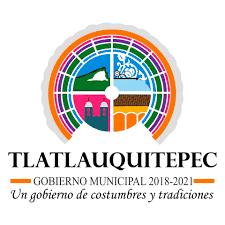 4.4

Nombre del procedimiento: Afiliación al Seguro Popular.
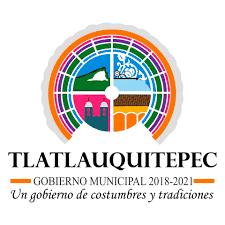 Nombre del Procedimiento: Afiliación al Seguro Popular.
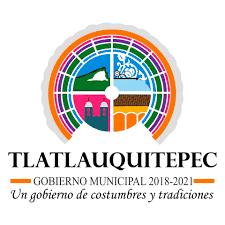 Inicio
No
1
Solicita apoyo al personal encargado del módulo de afiliación al seguro popular.
4
Da a conocer los requisitos al personal interesado
2
3
Si
Agenda fecha, hora, lugar y departamento y/o área del Ayuntamiento que se va a afiliar al seguro popular y envía al Presidente para su aprobación.
Autoriza
6
Recibe documentación e ingresa datos al sistema de afiliación
5
Recibe documentos al personal que se encuentra en el módulo de afiliación al seguro popular.
7
Toma las huellas digitales para el registro de afiliación
8
Imprime el formato para verificar datos
10
Entrega manual de derechos y servicios de beneficiarios y póliza de afiliación
9
Pide al interesado que firme la póliza de afiliación
Fin
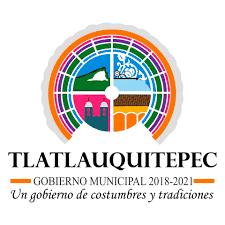 4.5 

Nombre del procedimiento:  Realización de Semanas Nacionales de Salud y Conmemoración de Días Nacionales e Internacionales de Salud.
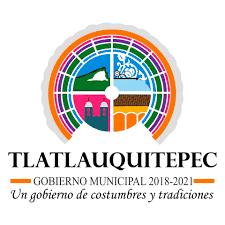 Nombre del Procedimiento: Realización de Semanas Nacionales de Salud y Conmemoración de Días Nacionales e Internacionales de Salud.
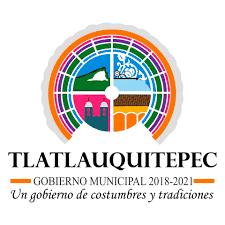 Inicio
1
2
Recibe oficios de las diferentes dependencias de salud gobierno solicitando apoyo.
Acude al llamado de autoridades de jurisdicción N° 5 para organizar la semana nacional de salud y días internacionales.
4
Solicita los insumos al departamento de Adquisiciones del H. Ayuntamiento y oficios correspondientes.
3
Coordina con las diferentes dependencias de Gobierno la participación y apoyo para llevar a cabo la semana nacional de salud y días internacionales.
5
Realiza evento y elabora reporte de actividades
6
Archiva reporte y evidencias
Fin
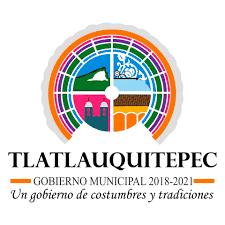 6.
SIMBOLOGIA
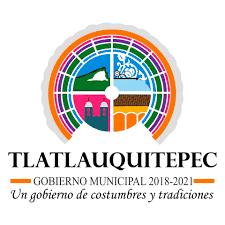 SIMBOLOGÍA UTILIZADA PARA LA ELABORACIÓN DEL DIAGRAMA DE FLUJO DEL PROCEDIMIENTO
El símbolo Terminal indica el INICIO o la TERMINACIÓN DEL FLUJO, puede ser acción o lugar.  Es necesario escribir dentro del símbolo la palabra “inicio” o “final”.
Este símbolo representa la operación o la ACTIVIDAD que se lleva a cabo en un procedimiento, describiéndola dentro del símbolo en forma breve y cuidando que el verbo se conjugue en tiempo presente.
El símbolo DOCUMENTO representa cualquier tipo de documento que entre, se utilice, se envíe, se reciba, se genere o salga del procedimiento.  Se incluirán las copias que sean utilizadas.
DIRECCIÓN DE FLUJO o línea de unión, conecta los símbolos señalando el orden en que se deben realizar las distintas operaciones.
El símbolo DECISIÓN o ALTERNATIVA, indica un punto dentro del flujo en que son posibles varias alternativas derivadas de una decisión, es decir, en una situación en la que existen opciones y debe elegirse entre alguna de ellas.  Este símbolo no se enumerará.  Ejemplo: Compra de contado o Compra a crédito.
3
3
(salida)
(entrada)
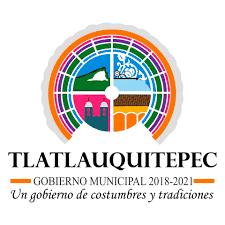 Este símbolo representa un ARCHIVO común y corriente de oficina, donde se guarda un documento en forma temporal.
Este símbolo representa un ARCHIVO común y corriente de oficina, donde se guarda un documento en forma permanente.
El CONECTOR representa la conexión o enlace de una parte del diagrama de flujo con otra parte lejana del mismo.
Debe usarse éste símbolo para evitar cruce entre líneas del flujo o para llegar a una mejor distribución de los símbolos.

Cada conector debe identificarse con otro cuyo número sea el mismo (el mismo para el envío que para la recepción).
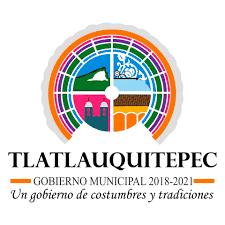 Este símbolo representa cuando la información enviada, recibida o generada sea por medios electromagnéticos; se tendrá también que representar cuando sean varias copias en alguna medio magnético, señalando su destino tal y como se señala en el caso de los documentos.
EL CONECTOR DE PÁGINA representa una conexión o enlace con otra hoja diferente, en la que continúa el diagrama de flujo de la documentación o información del mismo procedimiento.
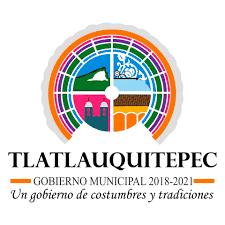 MANUAL DE PROCEDIMIENTOS DE LA DIRECCION DE SALUD

HOJA DE MODIFICACIONES Y REVISIONES SEMESTRALES